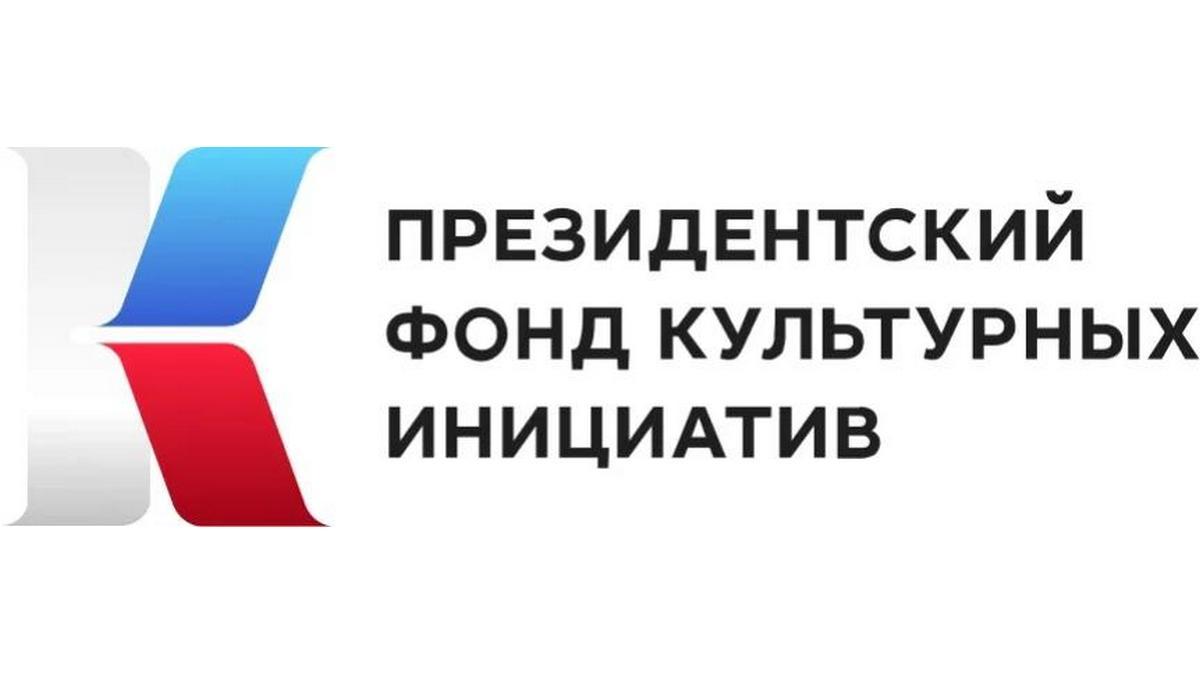 Мастер –класс«Основные приемы исполнительства на балалайке с народным строем»
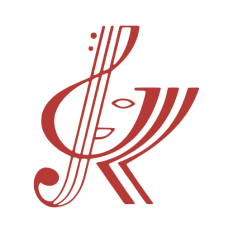 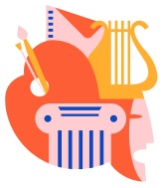 Преподаватель  ОБПОУ «Курский колледж культуры»,
 Почетный работник среднего профессионального образования Российской Федерации
 Сергей Александрович Михеев.
Балалайка – одно из самых ярких явлений в русской музыкальной культуре
Этимология названия
Музыкальный инструмент балалайка имеет родственный корень с русскими словами как балаболить, балакать, балагурить, которые по смыслу своему не определяют серьёзности передачи информации или разговора, имеют свои синонимы, схожие по родству и смыслу, со словами болтать ни о чём, калякать, пустозвонить.
Первые упоминания в печатных источниках
Точно никто не знает, когда на Руси появилась балалайка
Первые официальные источники, где упоминают музыкальный инструмент балалайка, были в июне 1688 году, во времена правления великого царя Петра.  Из приказа Стрельцов и  Малороссийского приказа, стало известно, что в Москве у двух людей, задержанных и доставленных в приказ, при себе была балалайка.
Балалайка стала народным инструментом
Устройство балалайки
Строй народной балалайки
Строй балалайки – настройка открытых струн – по народному называют «лад». В балалаечной традиции зафиксирован только «гитарный», или «народный» строй – открытые струны образуют мажорное трезвучие. Для фактуры наигрыша в «гитарном» строе типично почти сплошное аккордовое трёхголосие.
Высокий РЕ-ФА диез- Ля
Низкий ДО-МИ-СОЛЬ
Основные приемы игры
Основной приёмы, используемые для звукоизвлечения на балалайке – это: бряцание: равномерное чередование ударов по струнам одним или всеми пальцами правой руки при движении кисти вниз или вверх. Удары вниз и вверх в бряцании дают различные по колориту звучания аккорды, поскольку при ударе вниз аккорд начинает звучать с низких звуков, а при ударе вверх – с высоких; дробь– перебор по струнам сверху вниз всеми пальцами правой руки.
Разновидности дроби - малая и большая
Исходное положение правой руки при бряцании
Виды исполнения бряцания:
1. Непосредственное чередование ударов вниз и вверх;
2. Смещение сильных долей на слабые; удар вниз по струнам, вверх - только по первой струне; удар большим пальцем по первой струне вниз, а указательным – по всем струнам.
Основные позиции мажорных и минорных аккордов на грифе балалайки
Взаимное расположение тонического, субдоминантового, доминантового аккорда
Септаккорды на балалайке